ハードウェア全体構成図
基幹システム仮想サーバ群
電子カルテ（運用系/待機系）・部門連携（運用系/待機系）・DWH（DB/Web)・
eXChart（プリンシパル/ミラー）・資源管理サーバ・統合バックアップサーバ・監視／バックアップサーバ・
ＡＤ／セキュリティーバ）
監視／バックアップサーバ
PRIMERGY
RX200 S8 ×1式
統合バックアップサーバ
PRIMERGY RX300 S8 ×1式
ETERNUS JX40 ×1式
基幹サーバ(仮想化#1)
PRIMERGY RX300 S8 ×1式
ETERNUS JX40 ×2式
基幹サーバ(仮想化#2)
PRIMERGY RX300 S8 ×1式
ETERNUS JX40 ×2式
基幹サーバ(仮想化#3)
PRIMERGY RX300 S8 ×1式
SANストレージディスク
ETERNUS DX100 S3
×2式
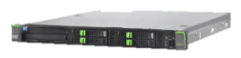 ＡＤ／セキュリティサーバ
PRIMERGY
RX1330M1 ×1式
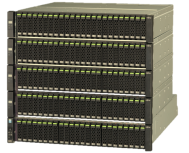 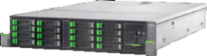 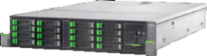 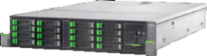 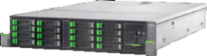 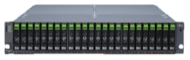 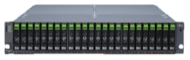 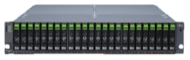 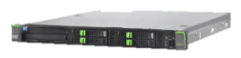 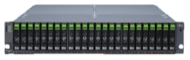 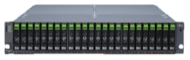 テスト系サーバ群
医事システム
医事システムサーバ
（運用系・待機系）
PRIMERGY RX300 S8×2式
ETERNUS DX60S2
電子カルテテスト系サーバPRIMERGY RX300 S8
×1式
eXChartテスト系サーバPRIMERGY RX1330M1
×1式
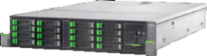 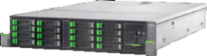 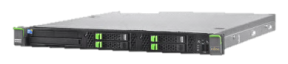 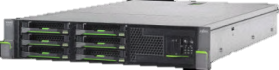 ※今回対象外
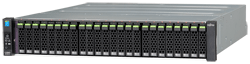 ファイルサーバ
SS-MIXサーバ
PRIMERGY RX300 S8
×1式
PRIMERGY RX300 S8
×1式
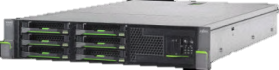 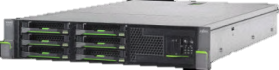 Copyright 2015 FUJITSU LIMITED
ハードウェア全体構成図（部門システム群）
部門システム(サーバ集約)
サーバ集約
ブレードシャーシ１
PRIMERGY BX900 S2 ×1式
仮想化基盤サーバ
ブレードベースユニット#1～#16
PRIMERGY BX2560 Ｍ1 ×16式
部門システム用ディスク装置
ETERNUS DX200S3
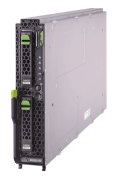 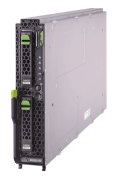 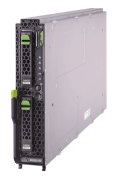 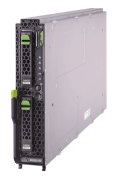 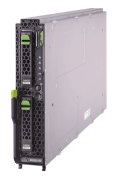 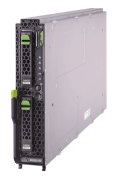 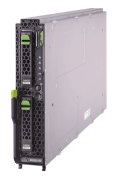 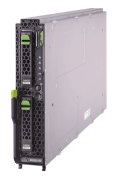 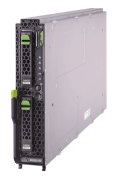 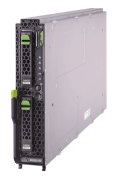 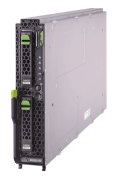 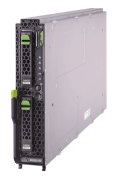 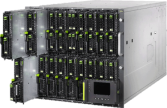 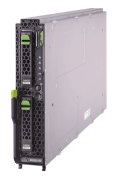 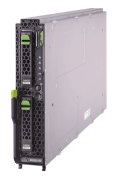 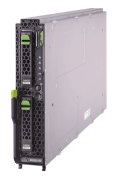 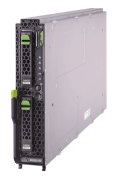 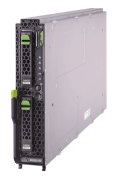 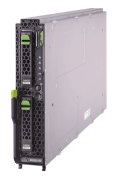 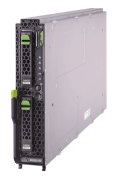 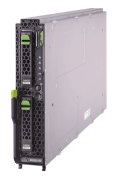 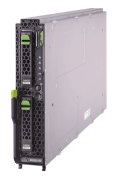 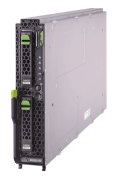 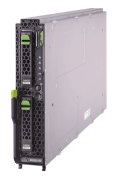 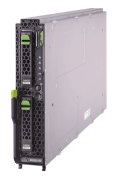 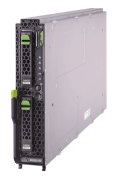 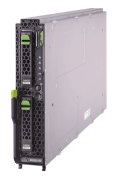 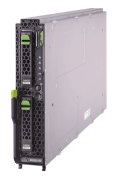 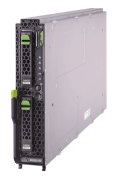 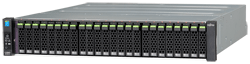 サーバ集約
ブレードシャーシ2
PRIMERGY BX900 S2 ×1式
仮想化基盤サーバ
ブレードベースユニット#1～#16
PRIMERGY BX2560 M1 ×16式
部門システム用ディスク装置
ETERNUS DX200S3
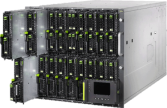 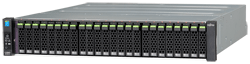 ブレードサーバ管理サーバ群
ブレード管理兼
バックアップサーバ
PRIMERGY RX200 S8
×2式
ストレージ管理兼
バックアップサーバ
PRIMERGY RX200 S8
×1式
バックアップ管理兼
バックアップサーバ
PRIMERGY RX200 S8
×1式
部門バックアップサーバ(Linux)
PRIMERGY RX200 S8
×1式
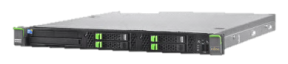 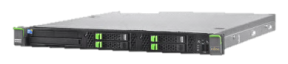 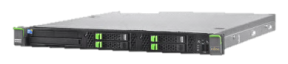 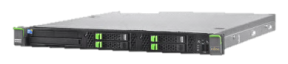 Copyright 2015 FUJITSU LIMITED